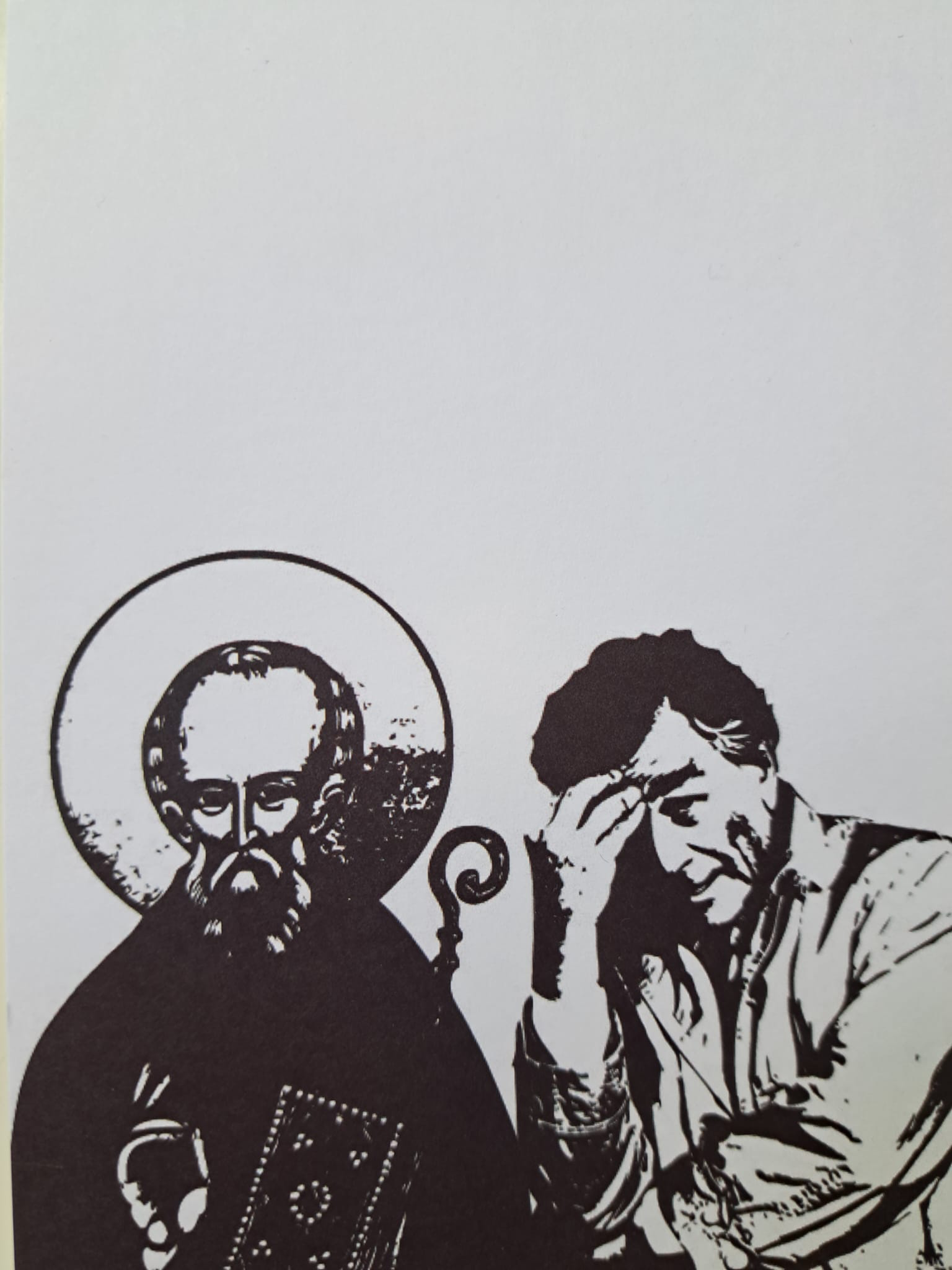 Filosofisch Café Zwolle 16 mei 2023

Iemke Epema
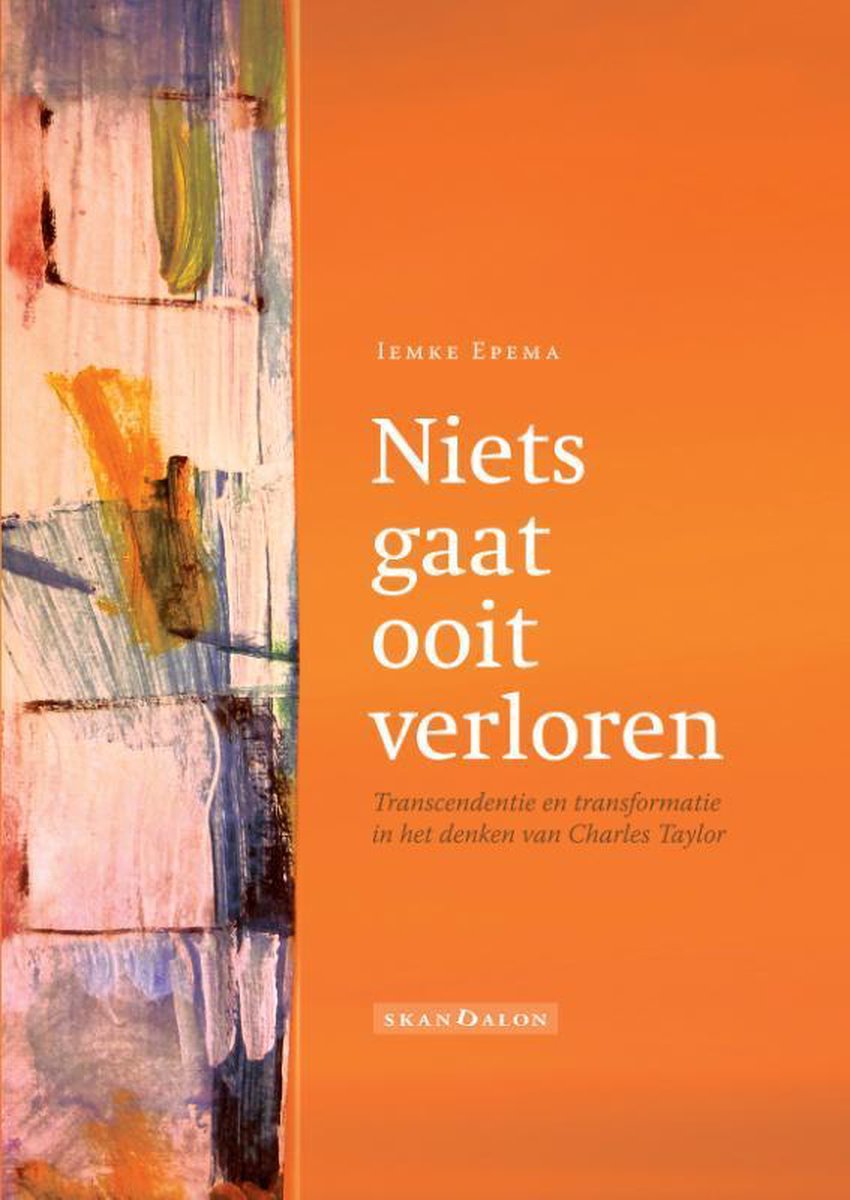 Niets gaat ooit verloren
      Transcendentie en transformatie    
in het denken van Charles Taylor
Transformatie 
Transcendentie 
Drie uitvalsbases
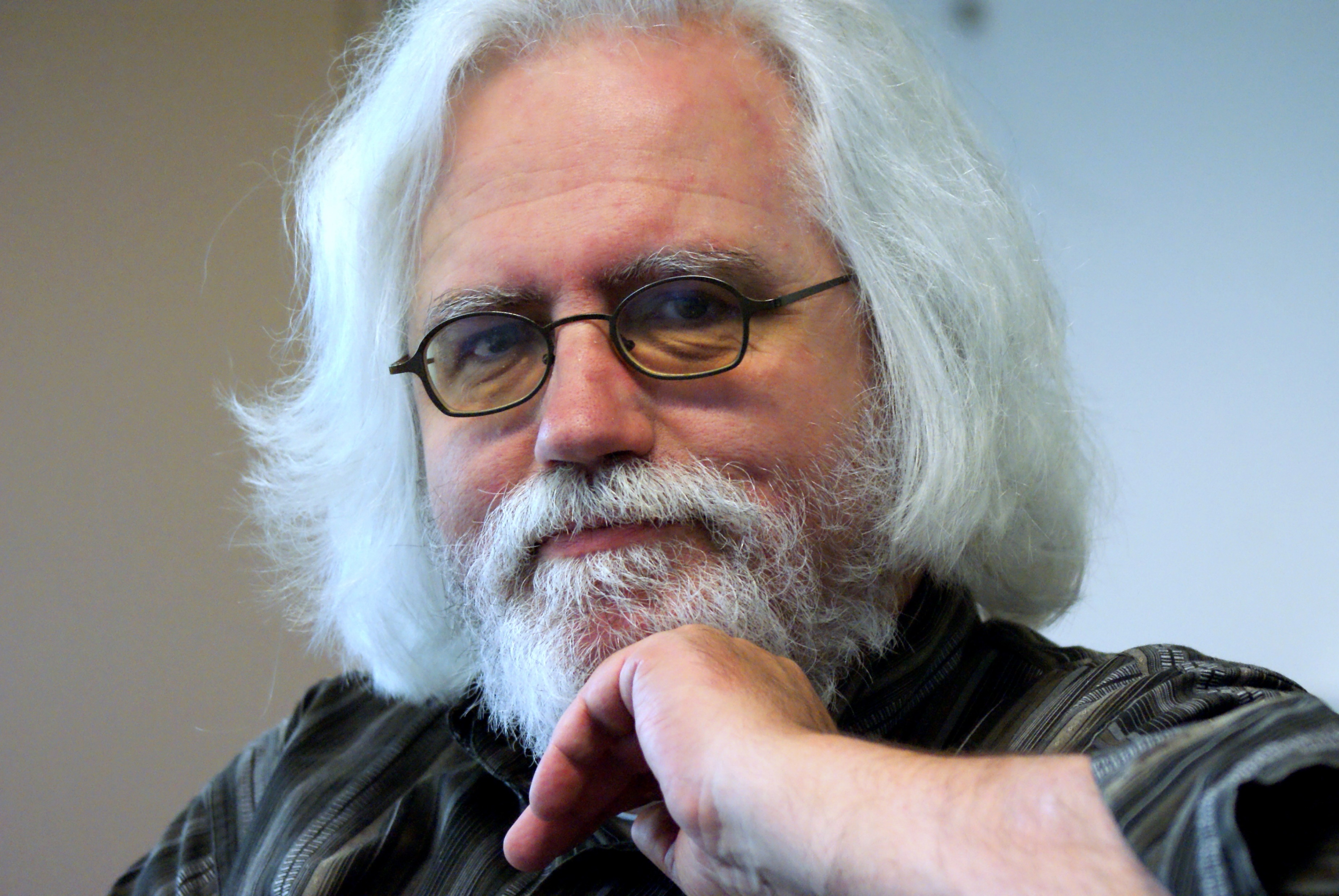 ERIK BORGMAN –Hedendaagse gelovige standpunt
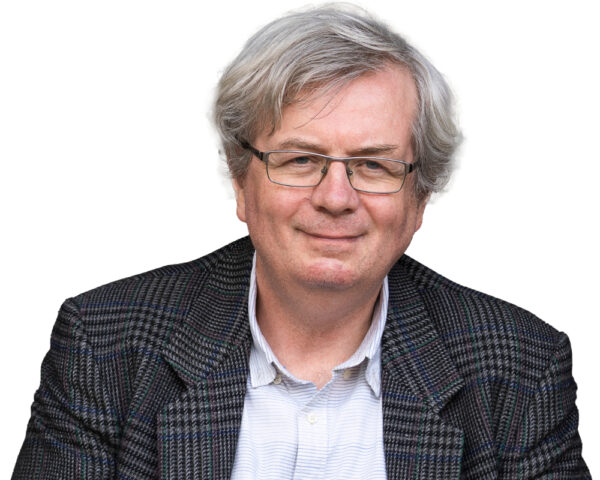 GER GROOT - antihumanisme
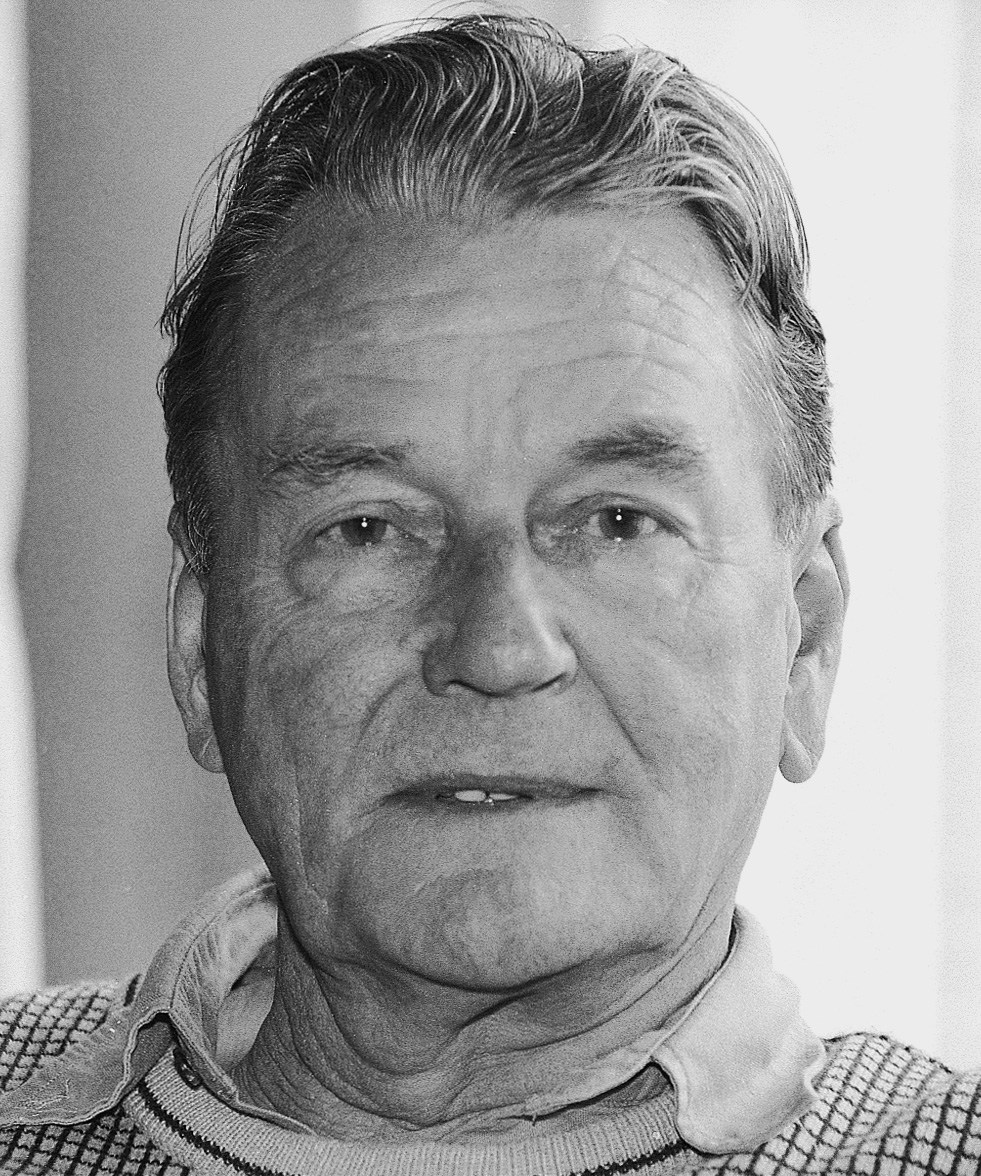 HARRY KUITERT - humanisme
Welke kiest u ?
- seculier humanisme
- antihumanisme
- (christelijk) gelovig
- ergens daar tussenin
- nog weer anders
Wie is Charles Taylor?
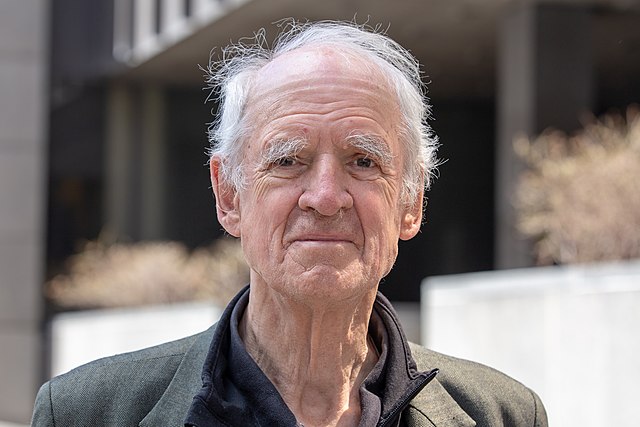 Waarover heeft hij geschreven?
 
Bronnen van het zelf (1989) 
 
Een seculiere tijd (2007).
De verschuiving van het heilige
De strijd tussen geloof en ongeloof
Mensbeeld
Immanente kader
 
- opening voor transcendentie
- geslotenheid voor transcendentie. 
- tweespalt
Volheid
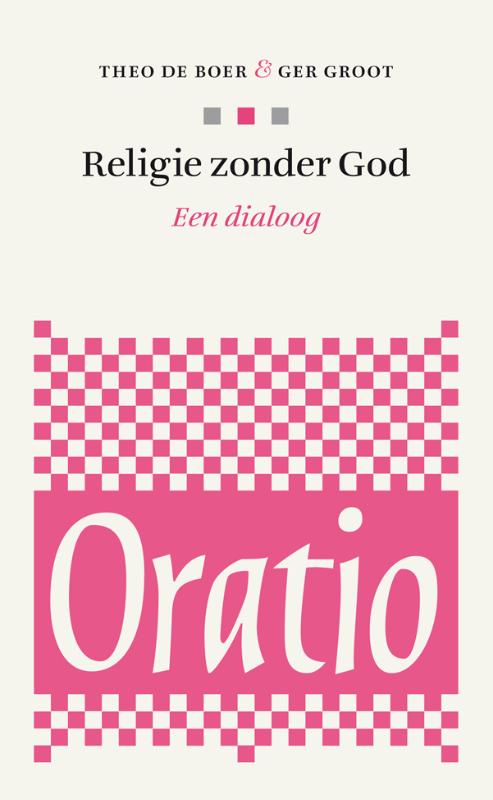 Religie zonder God
Menselijke bloei
Exclusieve humanisme
Agapè
Toekomst van het religieuze verleden